Träningsupplägg IKK-P05
Exempel på en helt vanlig fotbollsträning för en grupp ungdomar på 11-12 år
Input från spelarmatrisen
Uppvärmning
Löpning med boll två och två runt en halvplan.
Spring bredvid varandra med >4m avstånd och passa fram och tillbaka på ett tillslag.
Tänk på att slå till bollen ordentligt och inte passa bakom en löpande spelare.
Byt inner- och ytterposition varje varv.
ADR
Fartövning utan boll fram och tillbaka mellan långsidorna
Anfallsspel: Grunderna för anfallKvadraten - 3 mot 1
För Utespelare och målvakter
Tid 15 minKommentar:Variation: 3 och sedan 1Instruktion: 7 och 8Organisation - Anvisningar:4 spelare, 1 boll, Kvadrat 6*6m. 3 spelare passar bollen mellan varandra och en jagar. Vid brytning eller om bollen går utanför linjerna så byter jagaren med den som missar. Var noga med att hålla er innaför linjerna. 2 tillslagVad - Varför:Spelbar, passning och mottagning.Hur:SPELBARHET: I övningen tränar man i 1:a hand spelarbarhet.1. Bollhållaren skall alltid ha 2 passningsalternativ. 2. 3:e man (den som varken passar eller tar emot) måste alltid röra sig ur passningsskuggauch gör siga spelbar.3. Påbörja rörelsen tidigt, gärna i samband med att passningen går. Detta gäller vare sig man passar eller är 3:e man.PASSNING:4. Passningens hårdhet. Hårda passningar kommer oftare fram men är svårare att ta emot.5. Passningens riktning. Genom att passa på mottagerns främre (närmsta) fot signalerar detta ett tillbakaspel medans en passning på bortre fot signalerar medtagning.6. Maskera passningen. Genom snabb anläggning (kort bakåtpendel) samt att hålla blicken uppe och anpassa passningen efter motståndarens agerande ökar chanserna att passningen går fram.MOTTAGNING:7. Möt alltid sidställd och i vinkel.8. Använd medtagning (1:a touch där man tar med sig bollen i någon riktning) med insidan eller utsidan av foten.Öva - Variera:Variera med:1. 2 tvingade tillslag (man måste använda 2 tillslag) för att träna medtagning2. 2 tvingade - ett tillslag med varje fot3. Fritt antal tillslag (lägre svårighetsgrad)Övningssekvens: Inled med kvadrat 3 mot 1 och bygg gärna på med Rektangel 6 mot 2 och sedan passningsräkning 5 mot 3!
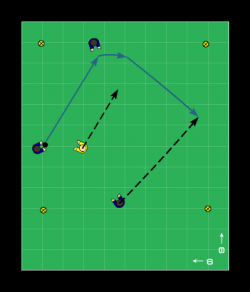 Försvarsspel: Grunderna för försvarArsenalaren 3 mot 2 - Försvarssida
För Utespelare och målvakter
Tid 20 minKommentar:9 spelare/lag+2 mvOrganisation - Anvisningar:14-18 spelare + 2 mv. Stora mål och planstorlek ca 40*20m. 1 fast Fw i varje lag på motståndarnas planhalva ger 3 mot 2. Starta alltid anfallen med uppspel på fw (A) och tillbakaspel. Anfallande spelare fyller på (B). Ingen brytning innan fw rört bollen.Nytt anfall startar alltid efter brytning eller då bollen går död. Anfallsspelare övergår då till försvarare som snabbt jobbar hem (C).Börja alltid med att anfalla. Många bollar runt målen.Byt fw med jämna mellanrum.Hur:Instruktioner:1. Efter avslutat anfall så skall man snabb jobba hemåt (omställning från anfall till försvar) och komma på försvarssida.2. Försvarssida innebär att du skall vara mellan anfallande spelare och eget mål.3. Prata med varandra hur ni skall försvara er t.ex. markera, täcka, pressa etc4. Om offside tillämpas kommunicera när ni skall ställa offside5. Försöka att reducera 2 mot 3 situationen till 2 mot 2 eller 1 mot 1 genom att styra/pressa på ett smart sätt.Öva - Variera:Genom ökad planstorlek ökas den fysiska belastningen. Kan användas som spjällkningsövning ibland. Antalet spelare styr också hur länge man får vila.Kan också genomföras 2 mot 2 eller 3 mot 3 utan separat fw.För äldre spelare kan offside tillämpas.
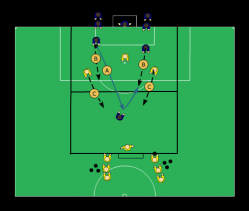 System och taktik: Andra Planhalvespel – Anfall mot försvar 4-1-3: Instick och 1 mot 1
(För utespelare och målvakter)
Tid 15 minOrganisation - Anvisningar:6 mot 5 spelare + mv på en knapp planhalva (ca b:40*d:30m), 1 stort mål, 3 små mål.Defensiva spelare: 1 libero, 3 markerande backar och 1 mfOffensiva spelare: 3 fw + 1 mf + 2 yb + 1 uppgivare (tränaren)Starta spelet från uppgivare och spela tills bollen är död.Offside gäller!Hur:Fokus på anfallsspel. Offensiva laget tränar på anfallsspel på motståndarnas planhalva (anfallsvapen) (Fig 2) och det defensiva laget tränar på anfallsspel på den egna planhalva (speluppbyggnad) (Fig 1). Se vidare "Spelsystem 13 åringar".Def. spelare (Fig 1): Speluppbyggnad: I huvudsak med låg risk dvs korta uppspel.1. Passning till mf som vänder på spelet.2. Tillbakaspel till liberon som vänder på spelet. 3. Tillbakaspel till mv som vänder på spelet. Se vidare övning "Speluppbyggnad 4-1-3". Off. spelare (Fig 2):Anfallsvapen: Instick och 1 mot 1. 4. Instick centralt5. Instick på kant6. 1 mot 1 på kanten.Se vidare övning "Anfallsvapen Instick och 1 mot 1"Öva - Variera:Variera med att starta spelet från mv. Då tränas uppspelsfasen.Det går även att ha ett försvarsfokus om så önskas.
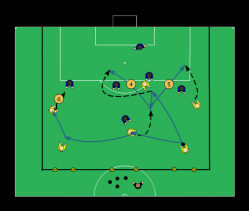